Слух и речь
Подготовила учитель-логопед МБДОУ Д/С  № 1 « Сказка»
Иншакова Т.А.
г. Лебедянь
Ребёнок овладевает речью вследствие слухового её восприятия и подражания.
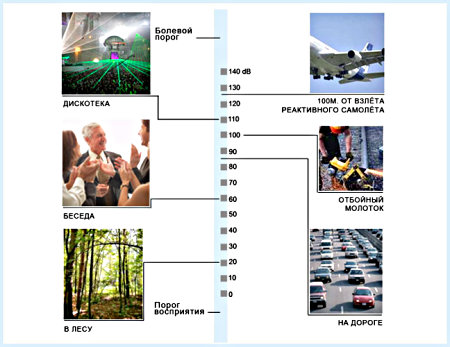 Область восприятия речи
По частоте от 500 до 3000 Гц
По силе от 50 до 90 Дб
Основные речевые частоты : 500 Гц, 1000 Гц,
2000 Гц, 4000 Гц
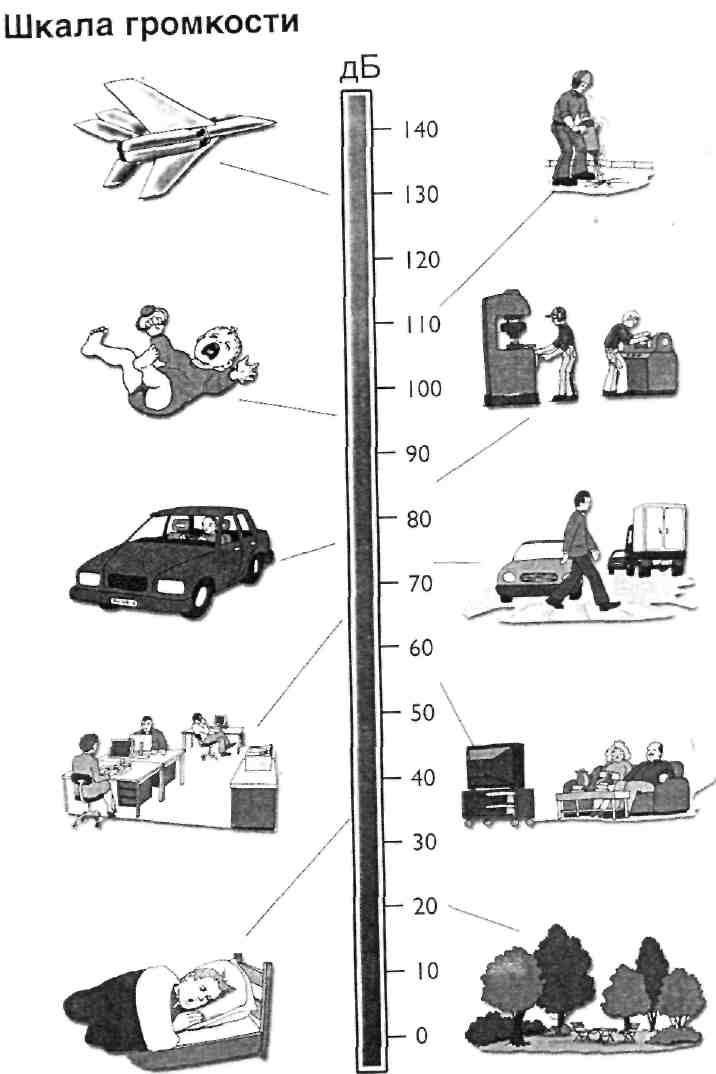 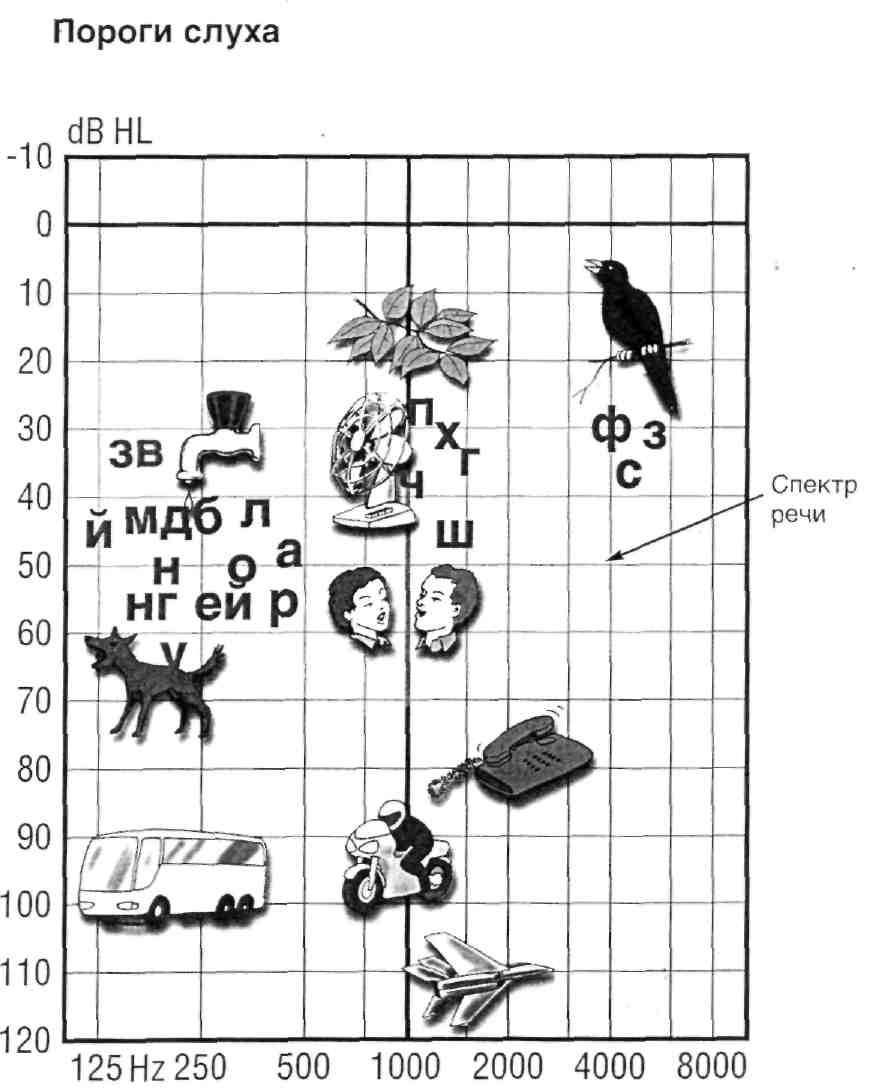 Слабый слух может быть причиной недостатков речи и плохой успеваемости ребёнка.
Слух детей следует проверять:- при поступлении ребёнка в образовательное учреждение ( как в   массовое, так и в  cпециальное, коррекционное);                       - после перенесения ребёнком длительного или тяжёлого заболевания, гриппа, отитов( по прошествии двух недель),паротита ,кори, после лечения с применением антибиотиков с ототоксическим действием;- при наличии у ребёнка отставания в речевом развитии;- при направлении ребёнка на обследование ( например, на ПМПК в связи с подозрением на наличие отклонений в развитии.